الجامعة المستنصريةكلية القانونالمنظمـات العالميــة
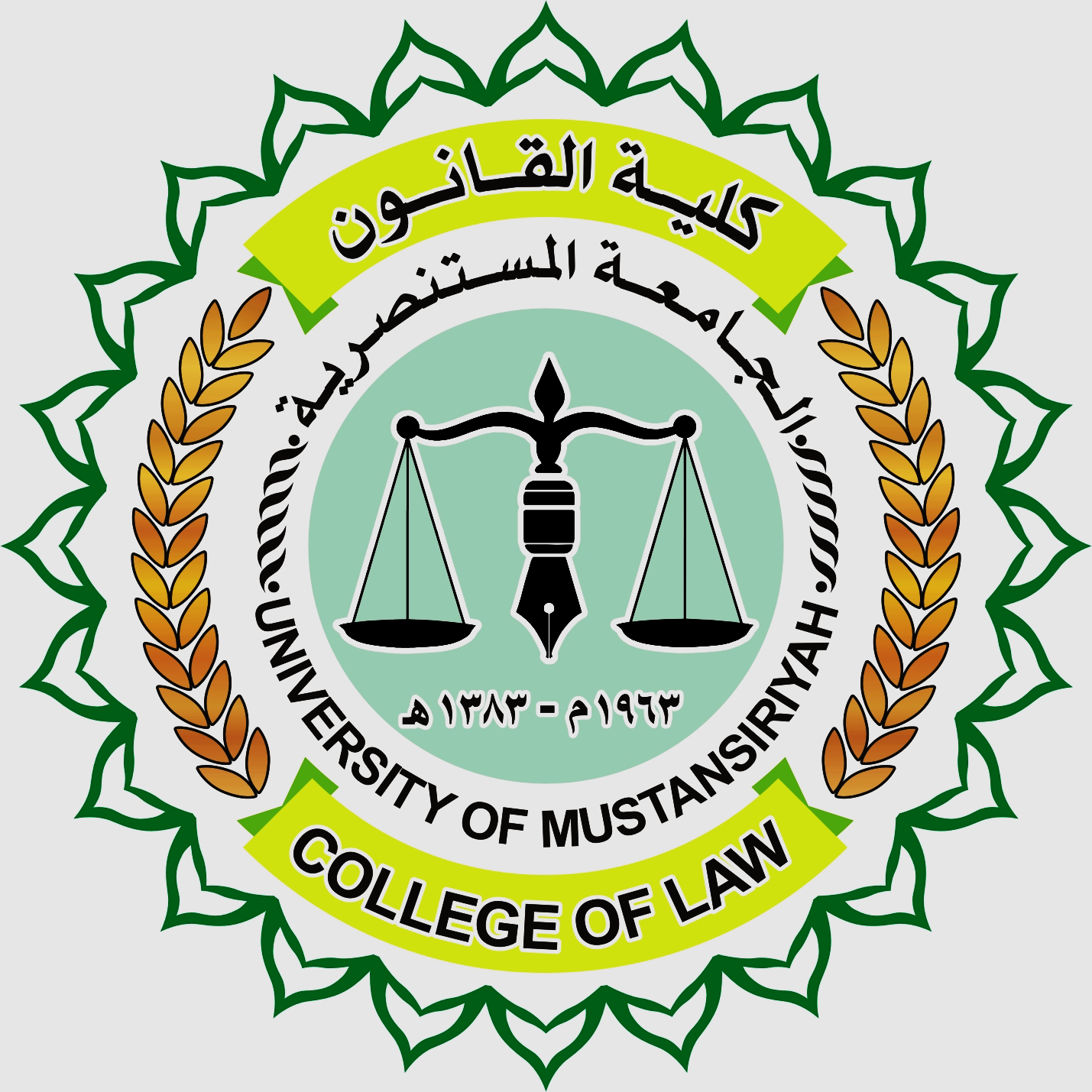 تدريسي 
أ.م.د مالك منسي الحسيني
الفصل الأول - مبدأ العالمية في التنظيم الدولي
1. العالمية المطلقة والإلزامية 
تكون المنظمة الدولية عالمية إذا كانت تضم جميع دول العالم. وهذه العالمية يمكن أن تتحقق إما عن طريق النص في ميثاق المنظمة على أن جميع الدول التي تتكون منها الجماعة تصبح بالضرورة أعضاء في المنظمة، أو عن هي العالمية المطلقة والإلزامية، والتي تكون بطبيعتها دائميه ومؤيدة، بمعنى أنها لا تسمح بالانسحاب ولا بالطرد.

2. العالمية التي تقوم على أساس الانضمام التلقائي غير المشروط 
ويقابل التنظيم الدولي القائم على أساس العالمية المطلقة الإجبارية، التنظيم الدولي الذي يهدف الى انشاء منظمة دولية تكون مفتوحة للانضمام الحر بدون شروط لجميع الدول التي لم تشترك في تأسيس المنظمة. والأمر هنا لا يتعلق بمنح صفة العضو إلى دولة بدون طلبها. 

3. العالمية النسبية التي تقوم على شروط وتستلزم صدور قرار 
وبجانب المفهومين السابقين للعالمية، توجد العالمية النسبية. وهذا يعني أن المنظمة لا تضم عند إنشائها جميع الدول التي تتكون منها الجماعة الدولية ولا يكون للدول غير الأعضاء حق الانضمام التلقائي.
4. موقف عهد عصبة الأمم من مبدأ العالمية 
واذا أردنا تطبيق فكرة العالمية بمعناها النسبي على منظمة عصبة الأمم فأننا نجد في الاعمال التحضيرية ما يقطع بتوافر هذا الوصف لها، لقد أشارت اللجنة التي تولت صياغة ميثاق هذه المنظمة أكثر من مرة، إلى أن العصبة تتفق مع الفكرة الاساسية للمجتمع الدولي، وذلك عن طريق فتح أبوابها بأوسع ما يمكن أمام الدول. 

5. موقف ميثاق الأمم المتحدة من مبدأ العالمية 
ولقد كان الموقف مضاداً عند إعداد ميثاق الأمم المتحدة في سان فرانسيسكو، حيث قدمت لهذا المؤتمر عدة اقتراحات رسمية تؤكد مبدأ العالمية ، فمن بين الدول السبع عشرة التي تقدمت بتعديلات على هذا مشروع دومبارتون اوكس، أو تقدمت باقتراحات أو ملاحظات على هذا المشروع نجد عدداً دافع بقوة عن فكرة العالمية.

6. موقف عهد عصبة الأمم المتحدة من مشكلتي الطرد والانسحاب 
مما سبق يتضح أن مبدأ العالمية النسبية، يعد الأساس الذي قامت عليه كل من عصبة الامم والأمم المتحدة. وهذا الأصل يستفاد من جوهر هاتين المنظمتين ومن أغراضهما. فكل منهما قامت لضمان الأمن والسلم الدوليين، ولكن تكون أداة للتعاون الدولي في جميع أوجه الحياة الدولية. ولا يمكن للمنظمة القيام بهذه الأعباء إلا إذا كانت تقوم على أساس عريض يبغي التوسع المستمر لكي يصبح مجتمعا عالميا حقيقياً.
الفصل الثاني - عصبة الأمم
1. نشأتها 
كان للحرب التي دارت رحاها بين 1914-1918 التأثير المباشر الذي دفع العالم إلى إيجاد عصبة الأمم، فدق اكتوت كثير من الشعوب بنيرانها حتى سميت بالحرب العظمى، وصارت تسمى بالحرب العالمية الأولى بعد أن وقعت حربا عالمية ثانية. وقد اهتز لذلك الضمير العالمي وشعر بضرورة إيجاد منظمة تجمع كافة الدول وفي نطاقها تحل المشكلات التي تعرض العلاقات الدولية بالطرق السلمية ويتم التعاون المثمر في كافة النواحي وتحترم فيه قواعد القانون الدولي.
 
2. العضوية في عصبة الأمم 
لم تكن العضوية في هذه المنظمة اجبارية على الدول بل اختيارية فيمكن الإنتماء إليها والانسحاب منها بحرية، ينقسم أعضاء الأمم إلى ثلاثة انواع:
أ. الأعضاء المؤسسون 
وهي الدول التي اشتركت في الحرب ووقعت على المعاهدات الصلح وكان عددها 32 دولة تتكون من الحلفاء ومؤيديها. وهناك دول مؤسسة ولكنها لم تدخل العصبة لعدم تصديقها على معاهدة الصلح وهي الحجاز لأنها احتلت من قبل ابن سعود والولايات. المتحدة الامريكية لان مجلس الشيوخ رفض معاهدة فرساي والاكوادور لأسباب مالية.  

ب. الأعضاء المدعون 
وهي الدول المحايدة التي لم تشترك في مؤتمر فرساي، وقد أخذ رأيها عند مناقشة نصوص الميثاق وتحريره، وكان عددها 13 دولة. واشترط لقبولها في العصبة التوقيع على ميثاق خلال شهرين من تاريخ ابرامه، وفي نيسان 1920 تم التحاق جميع تلك الدول. 

ج. الأعضاء المتمنون
وهي الدول التي دخلت العصبة بعد انشائها. وقد نص في الميثاق على أن أية دولة أو دومنيون أو مستعمرة تحكم نفسها من حقها أن تنتخب عضواً في العصبة إذا وافق على ذلك ثلثا أعضاء الجمعية العمومية وإذا قدمت الضمان الكافي على خالص نيتها في احترام التزاماتها الدولية وصرحت بأنها تقبل كل ما تضعه العصبة من النظم الخاصة بالتسليح أو القوة البرية والبحرية والجوية وفي الفترة ما بين سنة 1919 و 1939 تم قبول انتماء 21 دولة إلى المنظمة.
3. أجهزة العصبة
بني ميثاق عصبة الأمم على أساس المساواة بين جميع الدول صغيرة كانت ام كبيرة ولكن أكد في الوقت نفسه على أهمية الدول الكبرى وهذا ما يظهر من دراسة الأجهزة التالية:

أ. الجمعية العامة 
وهي تضم مندوبي جميع الدول الأعضاء في المنظمة، وتعقد اجتماعا اعتياديا في كل عام وقد تجتمع بصورة غير اعتيادية. وصلاحياتها بحث (جميع المسائل التي تدخل ضمن نشاط العصبة وكذلك المسائل التي تهم السلم العالمي).

ب. مجلس العصبة 
وهي يتكون من ممثلي بعض الدول وهم نوعان: الأعضاء الدائميون ويمثلون الدول الكبرى التي كان المقرر في البداية ان تكون خمسا وهي فرنسا وانكلترا وايطاليا واليابان والولايات المتحدة ولكن هذه الأخيرة لم تنضم إلى العصبة بسبب رفض مجل الشيوخ ذلك. أما الأعضاء غير الدائميين فقد كانوا اربعة ثم اصبحوا ستة ثم تسعة ثم أحد عشر، وتنتخبهم الجمعية العامة من بين أعضائها ولمدة ثلاث سنوات غير قابلة للتجديد مباشرة.
د. الاجهزة الفرعية 
وتتبع عصبة الأمم بعض الاجهزة الفنية ومن ذلك المؤسسة الاقتصادية والمالية ومؤسسة المواصلات والعبور (ترانزيت) والمؤسسة الصحية. 

ه. محكمة العدل الدولية الدائمة 
وقد أنشئت بمقتضى اتفاقية خاصة وقعت في 16 كانون الأول 1920. وصارت تابعة الى عصبة الامم.

4. فشل عصبة الأمم 
كانت مهمة عصبة الامم تتخلص بأمرين أساسيين، أولهما ضمان السلم العالمي والثاني تنظيم التعاون الدولي. ولقد اخفقت العصبة في تحقيق الأغراض التي انشئت من أجلها وخاصة بالنسبة للسلام بين الدول.
ويمكن تلخيص اسباب فشل عصبة الأمم في تحقيق رسالتها في السلام الى العوامل التالية:
1. اشتراط حصول الاجماع لإصدار قراراتها في المسائل الهامة ، فقد كان من المستحيل في أكثر الحالات الوصول إلى نتيجة .
2. ترددها في اتخاذ الإجراءات الحازمة تجاه المسائل الدولية الخطيرة.
3. عدم انضمام بعض الدول الكبرى إليها كالولايات المتحدة وانسحاب البعض الآخر منها
فيما بعد.
4. ضعف رقابتها للتسلح مما أدى إلى التسابق من اجله واضطراب التوازن في القوى .
5. افتقارها إلى الوسائل الزجرية الكافية كالقوات المسلحة الخاصة بها مثلا لوقف العدوان .
6. عدم اهتمامها بالتعاون الاقتصادي والاجتماعي بين الأمم بصورة كافية .
7. الصعوبات المالية التي واجهتها.
8. الازمة الاقتصادية المالية التي استفحلت منذ سنة.